Vysoká škola technická a ekonomická v Českých BudějovicíchÚstav technicko-technologický
Možnosti zajištění spolehlivosti dopravního úseku v těžební společnosti
		

Autor práce: Bc. Jakub Přinda
Vedoucí práce: doc. Ing. Ján Ližbetin, PhD.
Oponent práce: Ing. Eva Brumerčíková, PhD.
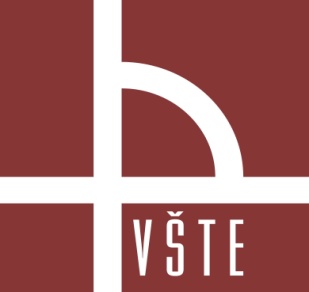 Cíl Práce
Analýza dopravního úseku
Analýza a optimalizace vozového parku
Provozně ekonomické zhodnocení
Investice
Návrh prodeje méně potřebných prostředků
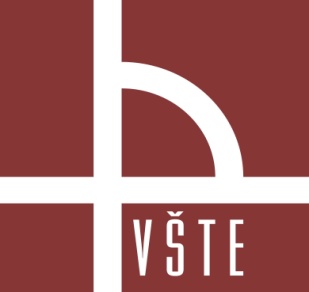 Metodika práce
Popis dopravního střediska
Sběr dat
Komparace
Poptávka
Dedukce
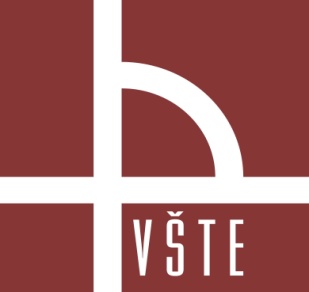 Vozový park
Přívěsové soupravy s HNJ 6x4 – 19x
Návěsové soupravy s HNJ 6x6 – 5x
Návěsové soupravy 4x2 – 6x
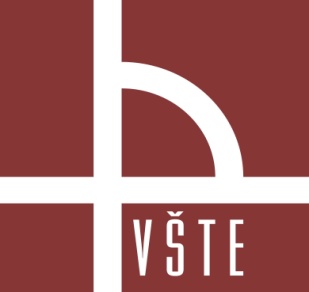 Rentabilita Scania
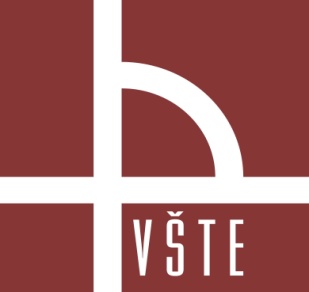 Rentabilita Volvo
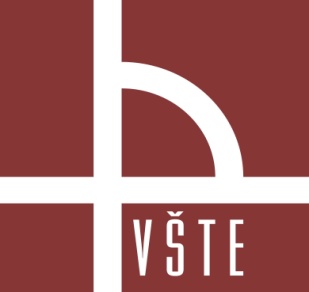 Rentabilita MAN
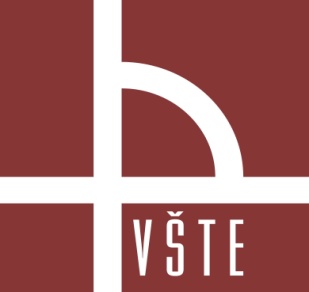 Cenové nabídky jednotlivých dodavatelů
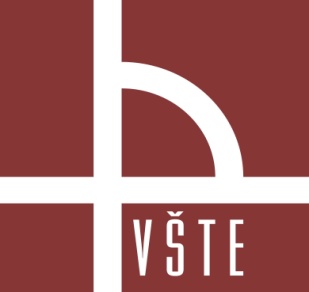 Návrh konkrétních investic
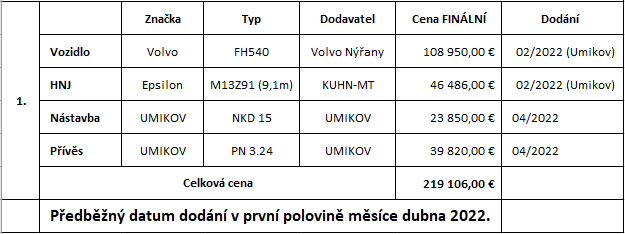 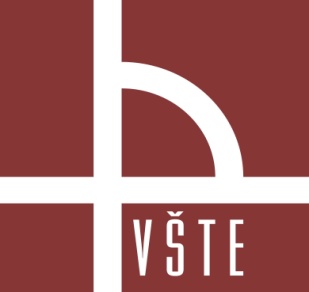 Návrh prodeje méně potřebných vozidel
Prodej 2592 vč. návěsu – odhad 400 000 Kč
Prodej 6701 vč. návěsu – odhad 600 000 Kč
Prodej 6374 vč. návěsu – odhad 600 000 Kč
Náklady na propuštění řidiče 6701 – 100 000 Kč
Náklady na propuštění řidiče 6374 – 100 000 Kč
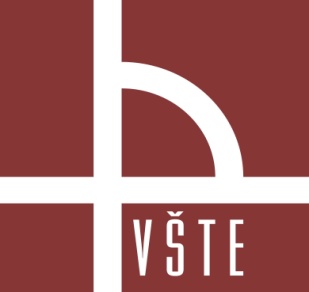 Zdůvodnění návrhu prodeje daných vozidel
Cca 220 pracovních dní v roce
Denní fakturace externího přepravce: 
cca 14 000 Kč
Roční fakturace externího přepravce:
220 x 14 000 = 3 080 000 Kč
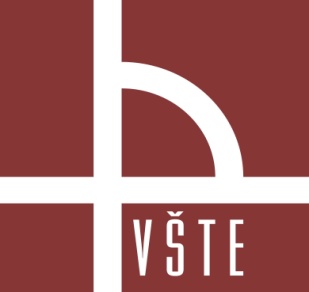 Zdůvodnění návrhu prodeje daných vozidel
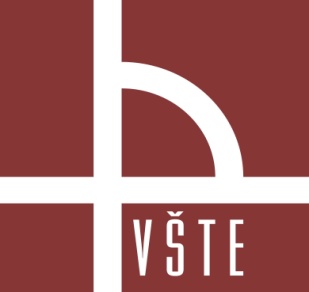 Závěrečné zhodnocení
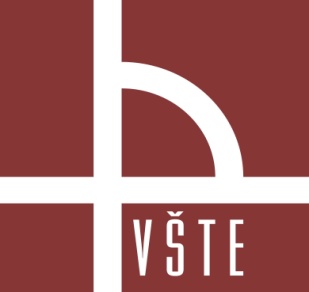 Děkuji za pozornost
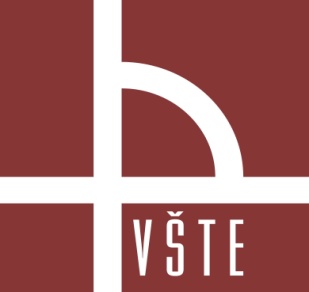